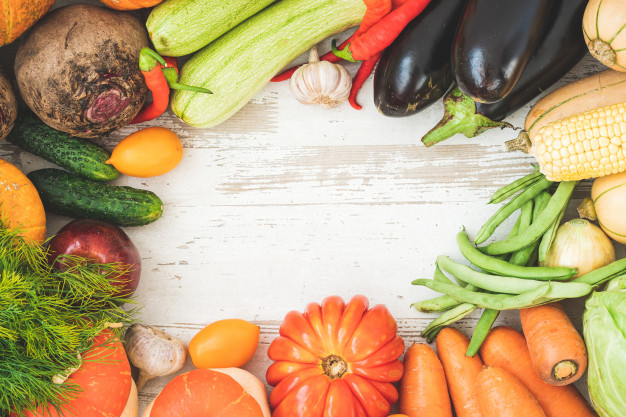 Муниципальное бюджетное  дошкольное образовательное учреждение «Детский сад №7»
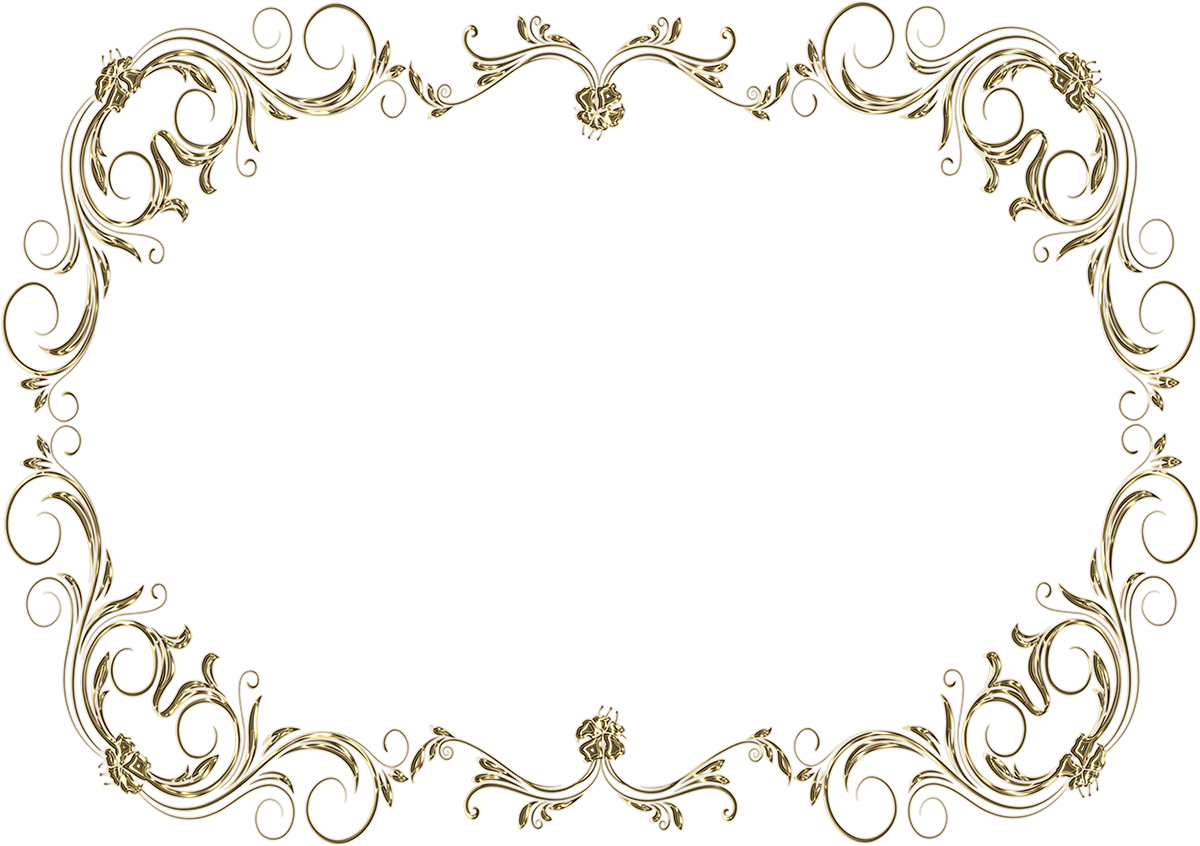 Педагогический проект
Овощной погребок
Выполнила:  Краснолобова Е.Н., воспитатель.
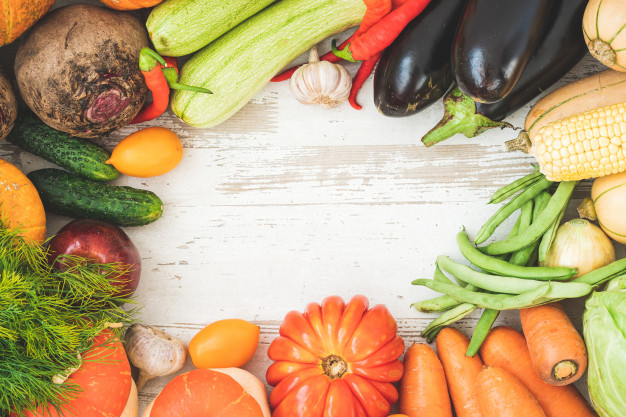 Цель : формировать представления детей по лексической теме «Овощи»
Задачи: 
расширять и обогащать словарь  детей об  овощах  (название, форма, цвет, вкус, запах);

закреплять знания детей о профессиях, связанных с выращиванием овощей и о процессе изготовления блюд из  овощей;

 формировать представления о месте произрастания и  хранения овощей; 

активизировать творческое воображение, память, мышление и речь, мелкую моторику рук;

повышать познавательный интерес детей;

воспитывать здоровый образ жизни через расширение  знаний об овощах и  содержащих в них витаминах.
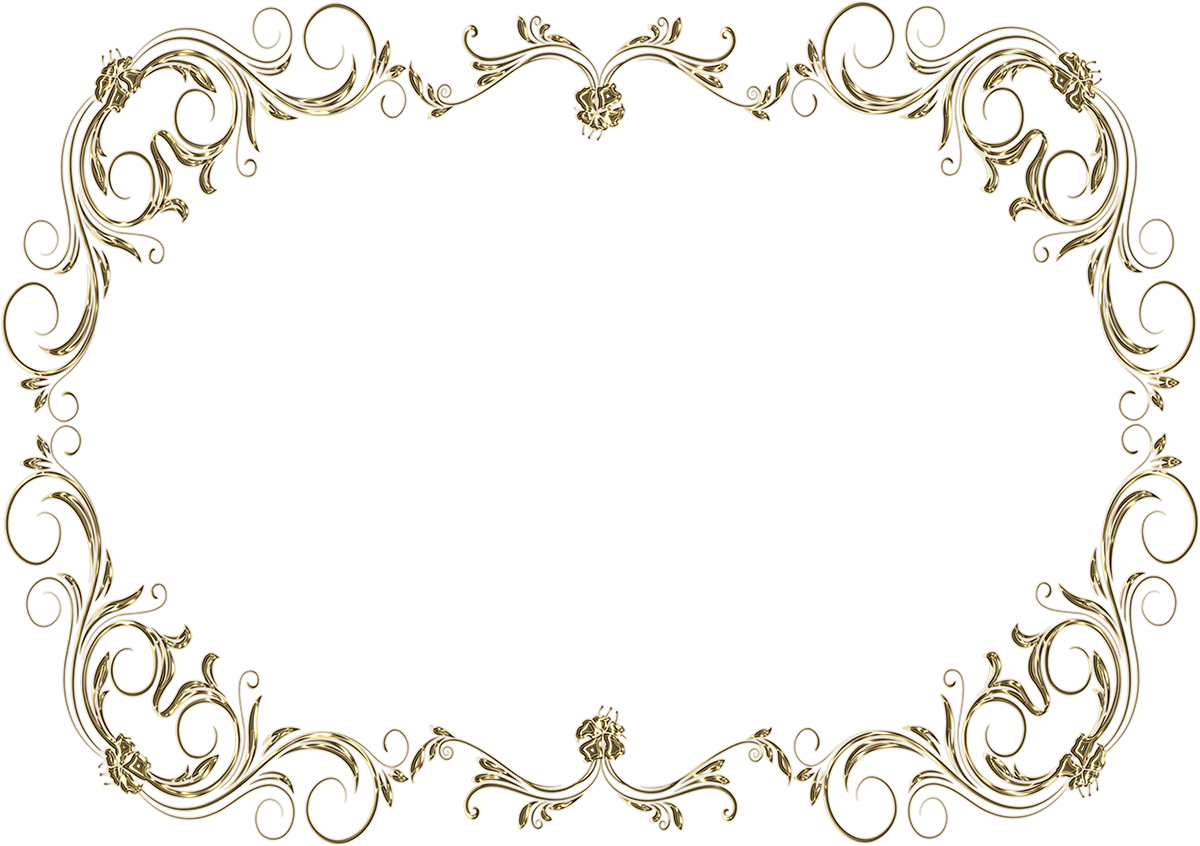 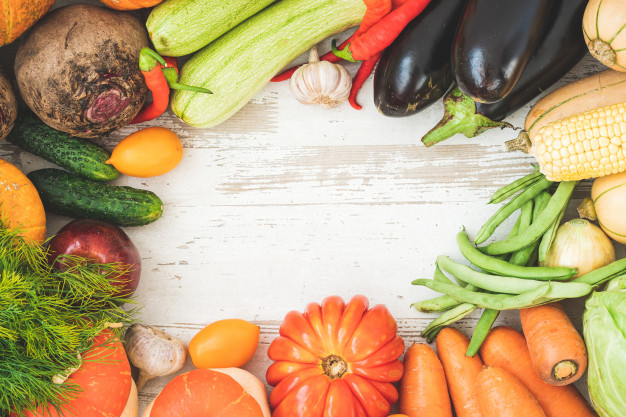 ПОДГОТОВИТЕЛЬНЫЙ ЭТАП
Предметно-развивающая среда группы
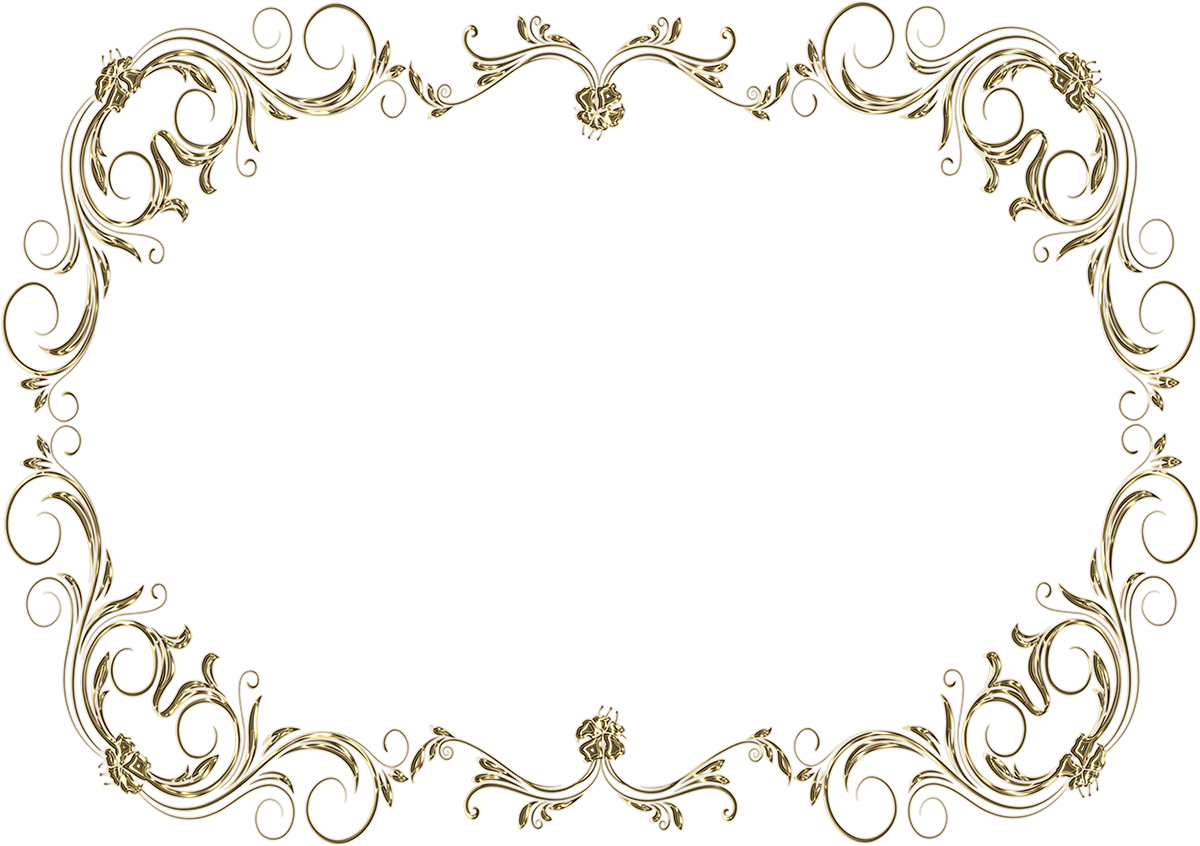 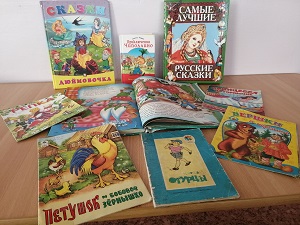 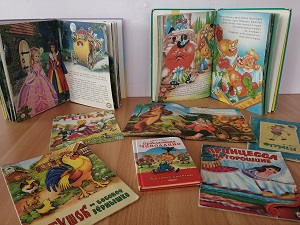 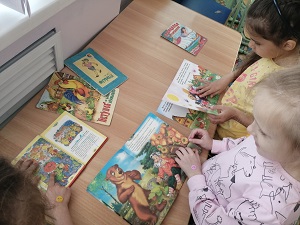 Художественная литература
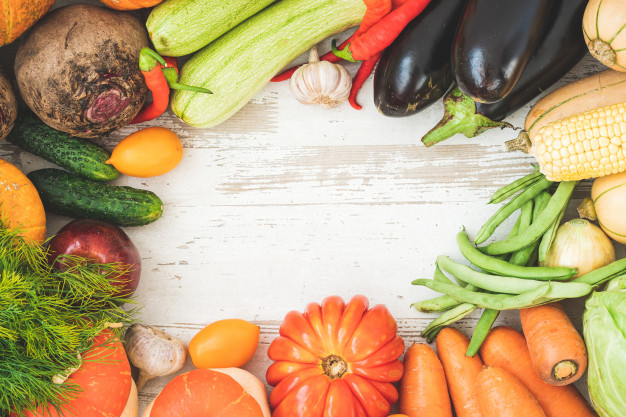 ПОДГОТОВИТЕЛЬНЫЙ ЭТАП
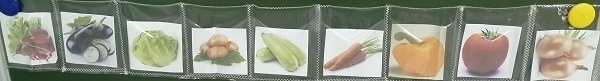 Предметно-развивающая среда группы
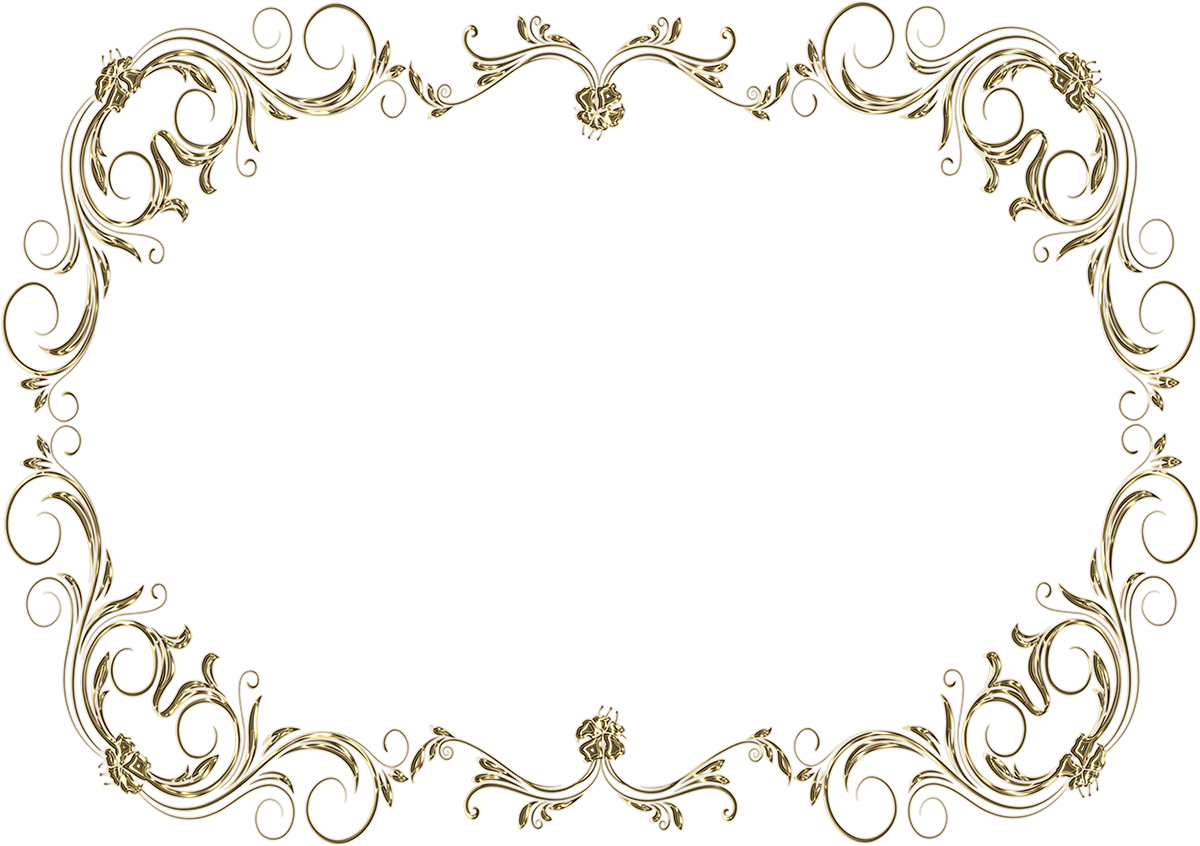 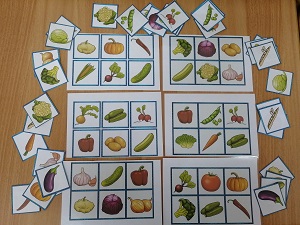 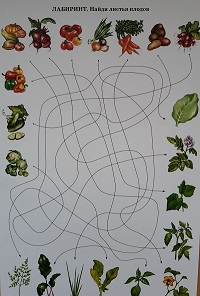 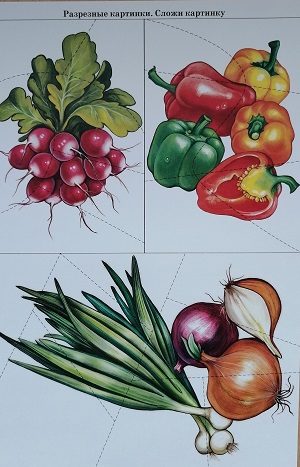 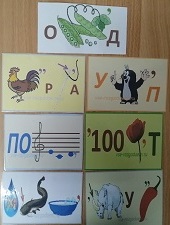 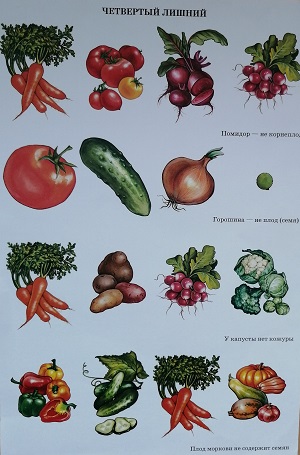 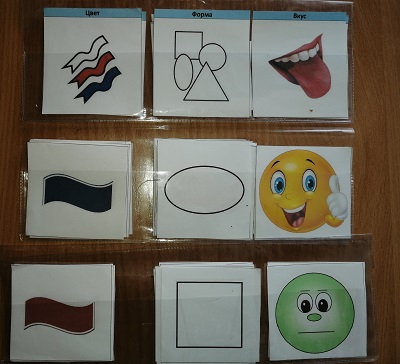 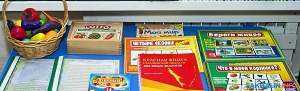 Дидактический материал
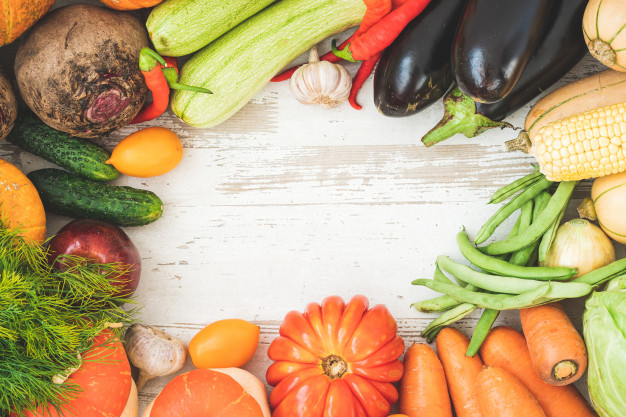 ПОДГОТОВИТЕЛЬНЫЙ ЭТАП
Предметно-развивающая среда группы
Буклеты «Польза овощей для детей»
Папка –передвижка «Витамины и здоровый организм»
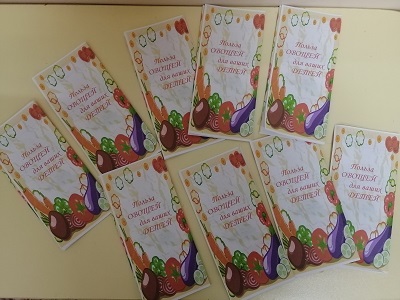 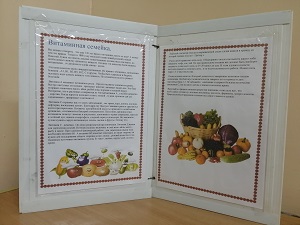 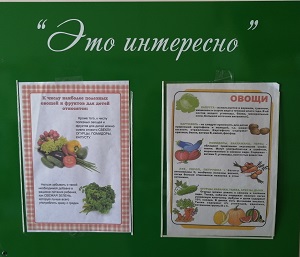 Информационные уголки для родителей
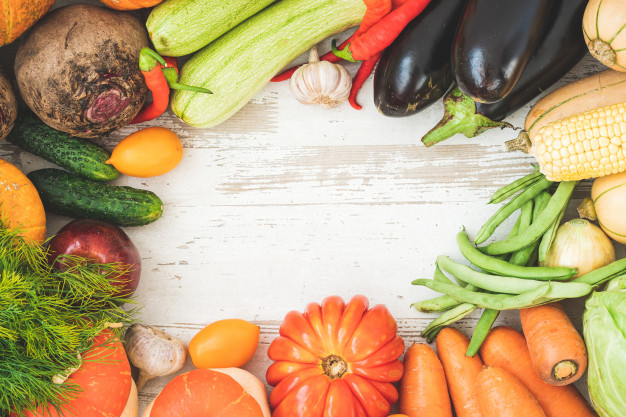 ОСНОВНОЙ ЭТАП
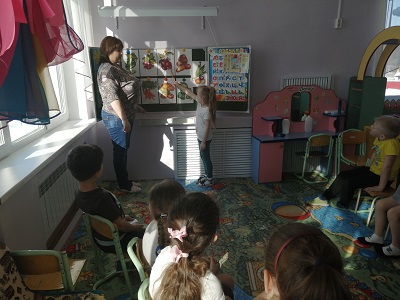 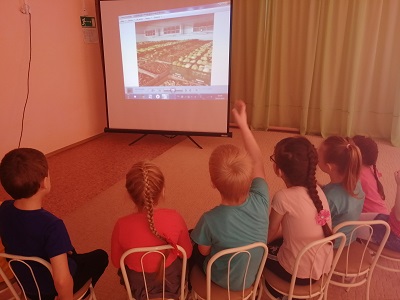 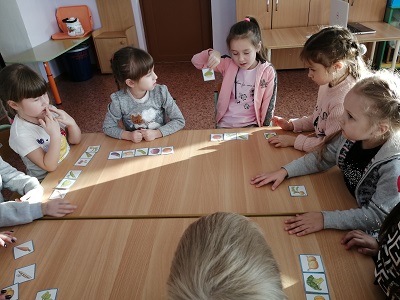 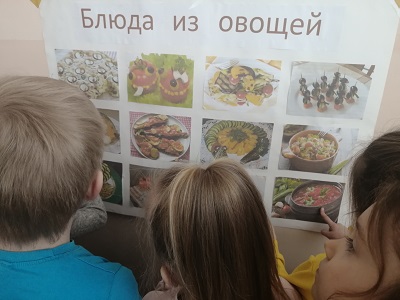 НОД  «Овощное лукошко»
ПОЗНАВАТЕЛЬНОЕ
РАЗВИТИЕ
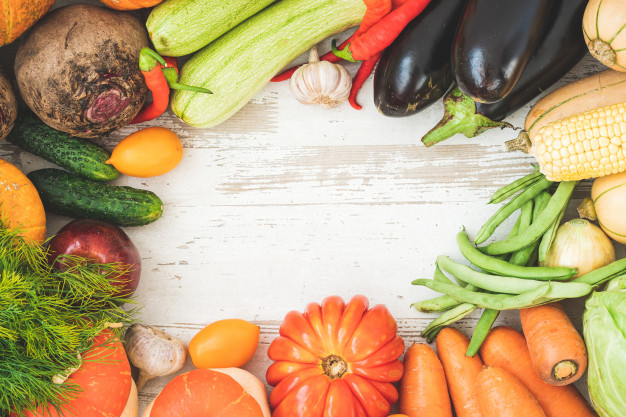 ОСНОВНОЙ ЭТАП
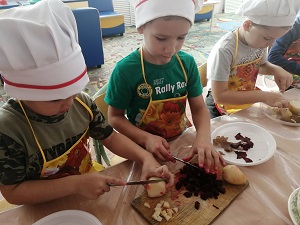 РЕЧЕВОЕ РАЗВИТИЕ
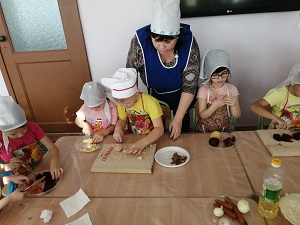 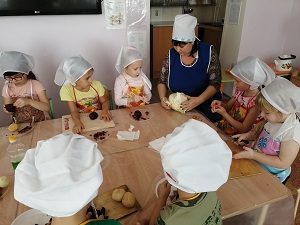 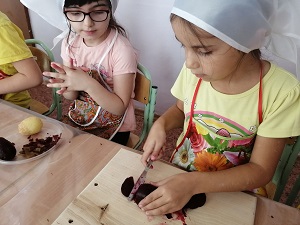 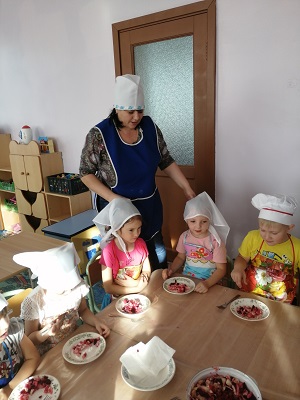 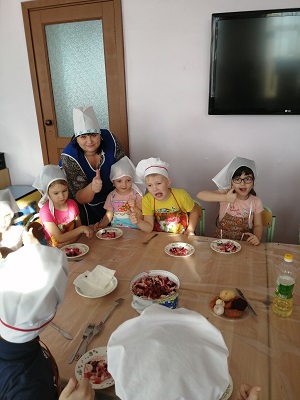 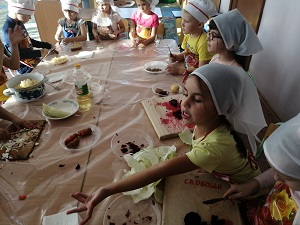 НОД «Овощное лукошко» Изготовление овощного салата «Винегрет»
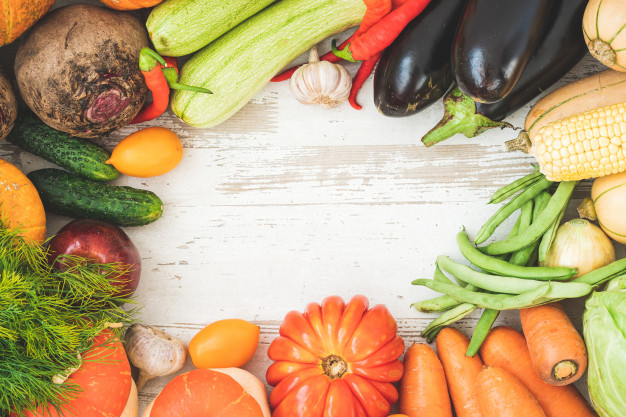 ОСНОВНОЙ ЭТАП
«Чем больше ребёнок видел, слышал и переживал, тем больше он знает, и усвоил, тем большим количеством элементов действительности он располагает в своём опыте, тем значительнее и продуктивнее при других равных условиях будет его творческая, исследовательская деятельность»
Лев Семёнович Выгодский
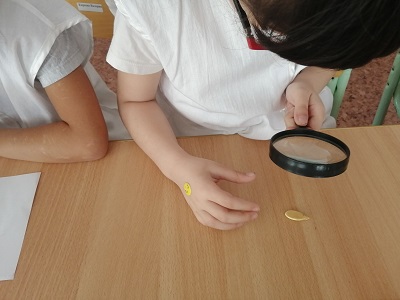 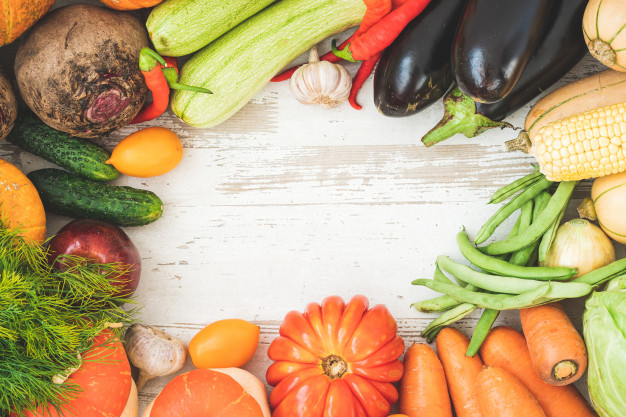 ОСНОВНОЙ ЭТАП
РЕЧЕВОЕ РАЗВИТИЕ
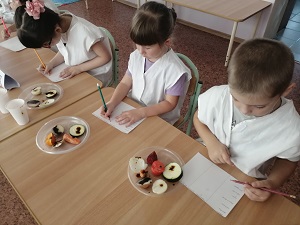 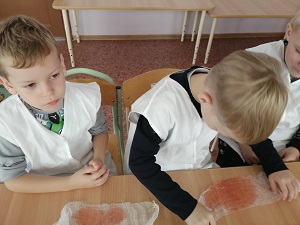 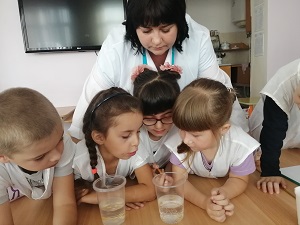 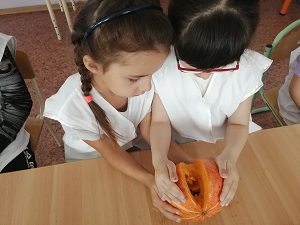 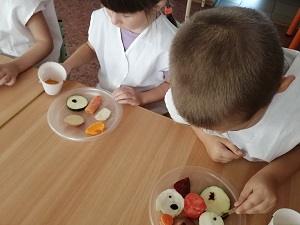 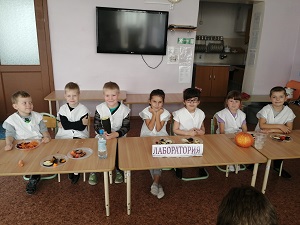 ПОЗНАВАТЕЛЬНОЕ
РАЗВИТИЕ
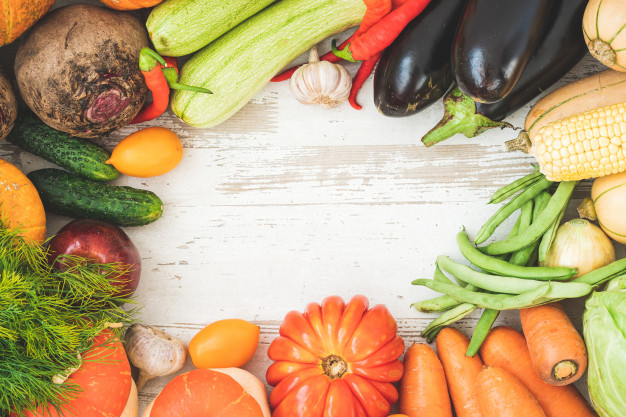 ОСНОВНОЙ ЭТАП
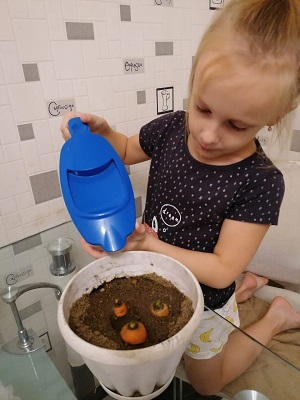 Проведение опытов в домашних условиях
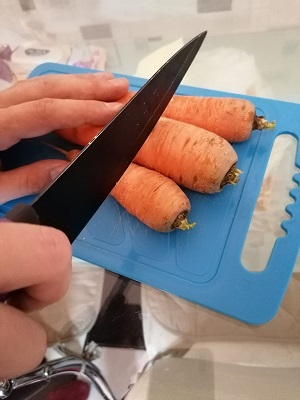 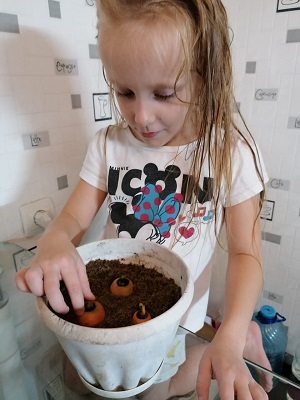 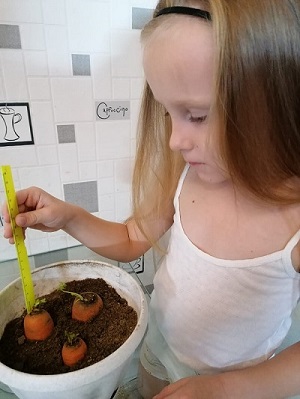 ПОЗНАВАТЕЛЬНОЕ
РАЗВИТИЕ
ОСНОВНОЙ ЭТАП
Проведение опытов в домашних условиях
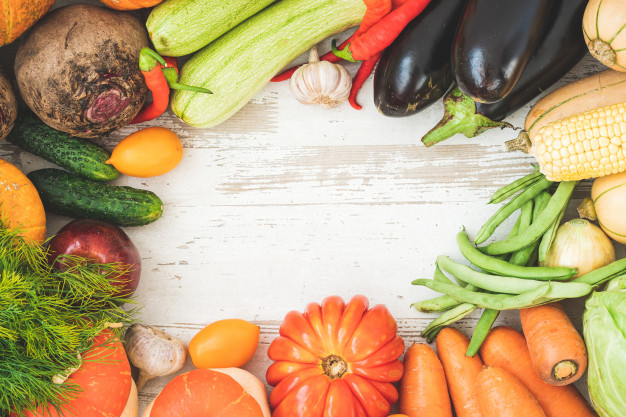 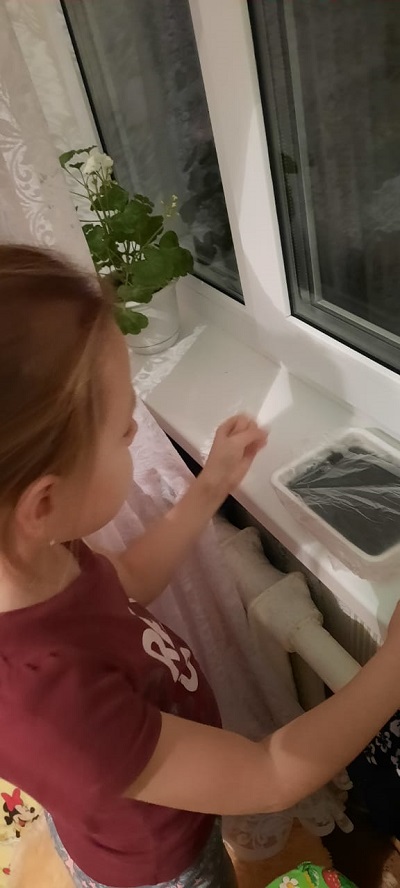 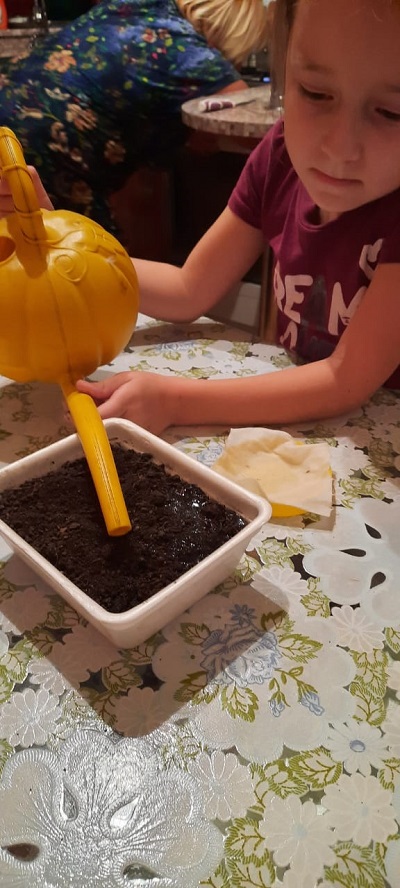 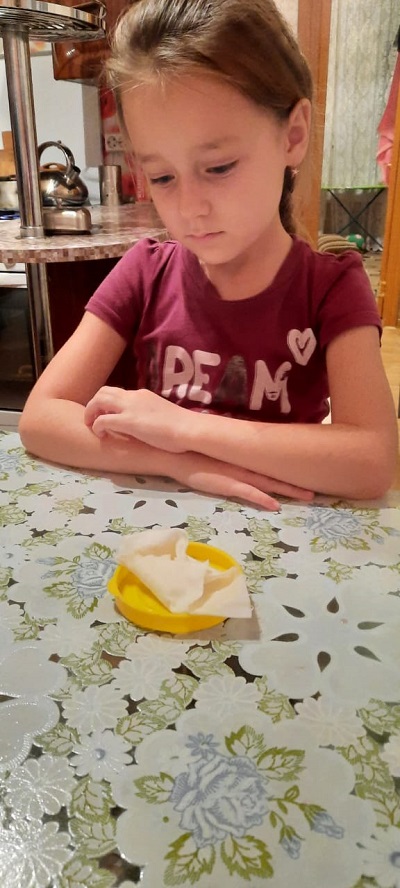 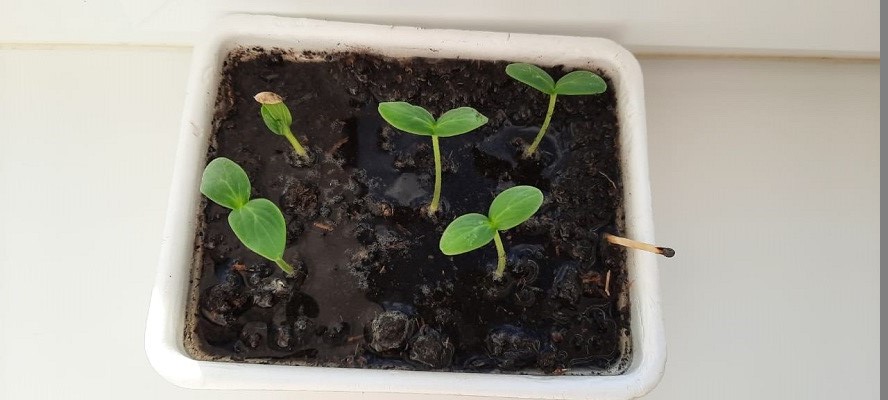 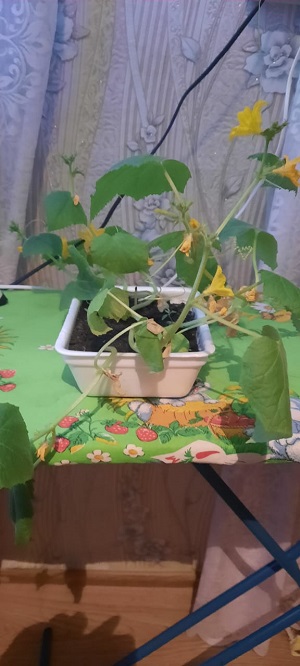 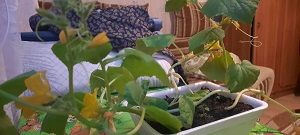 ПОЗНАВАТЕЛЬНОЕ
РАЗВИТИЕ
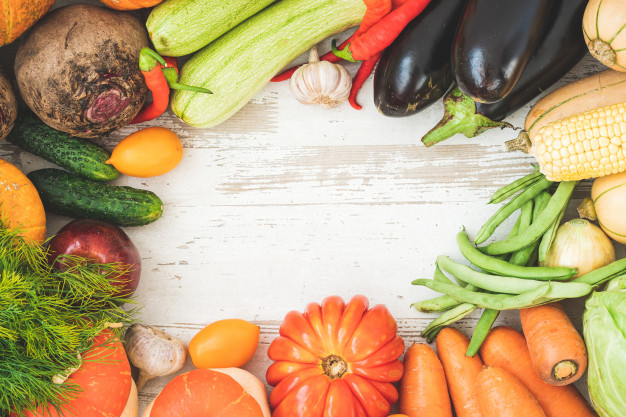 ОСНОВНОЙ ЭТАП
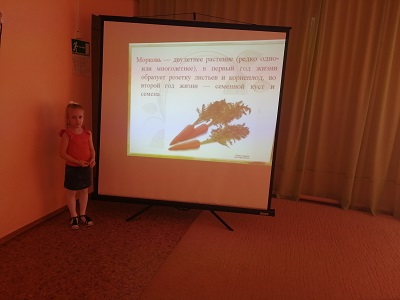 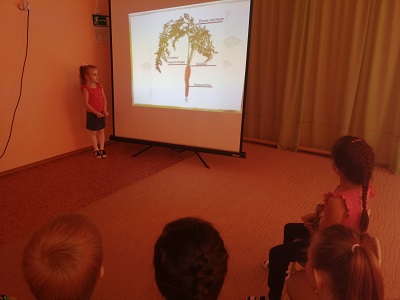 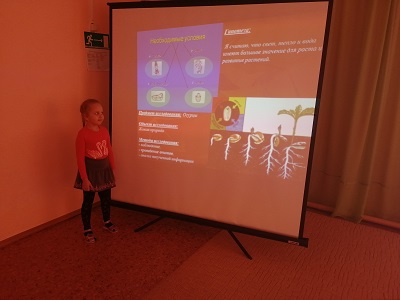 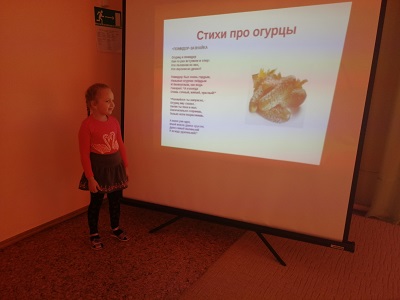 Презентация  детьми мини-проектов
ПОЗНАВАТЕЛЬНОЕ
РАЗВИТИЕ
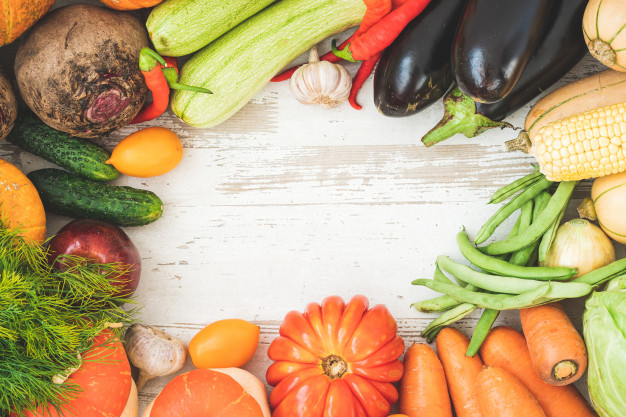 ОСНОВНОЙ ЭТАП
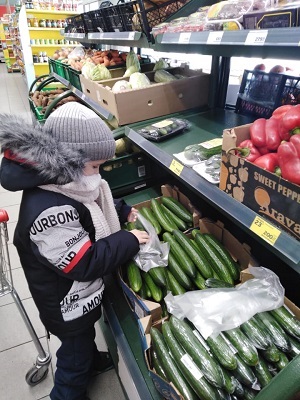 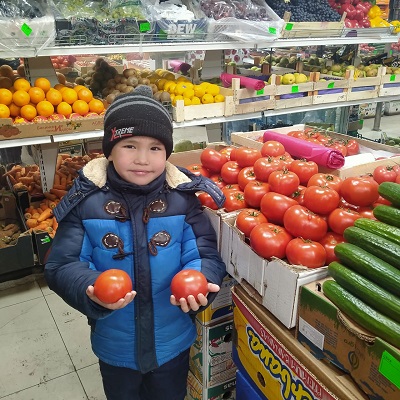 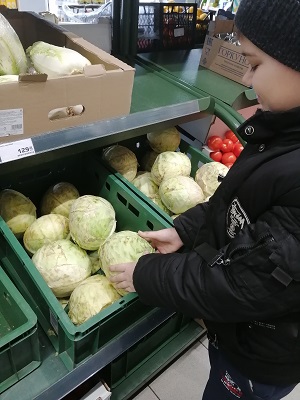 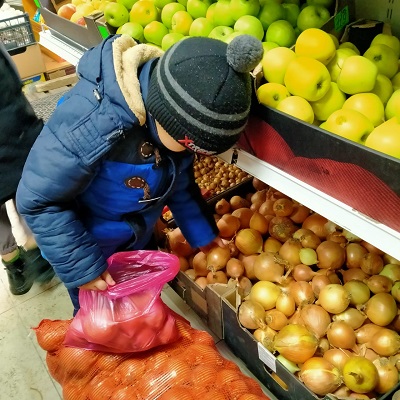 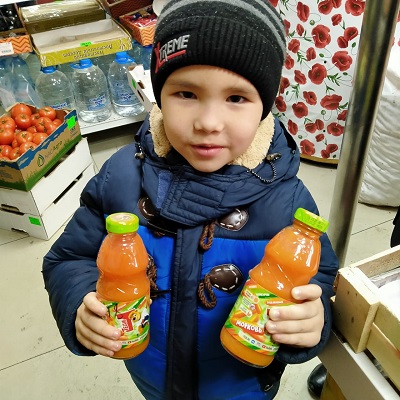 Поход  в магазин
ПОЗНАВАТЕЛЬНОЕ
РАЗВИТИЕ
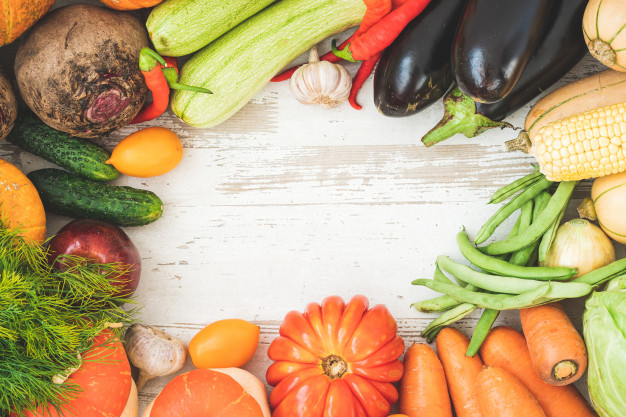 ОСНОВНОЙ ЭТАП
«Вершки и корешки
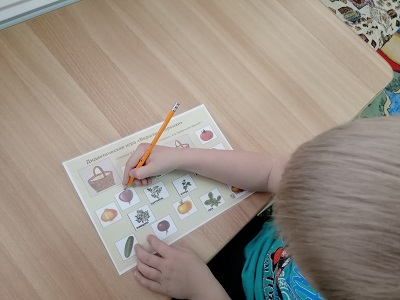 «Разрезные  картинки»
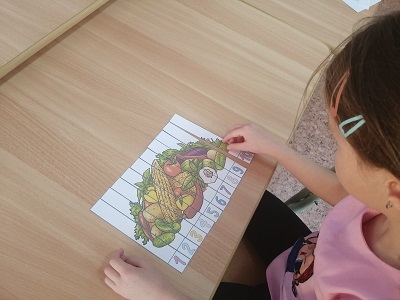 «Найди лишнее»
«Овощное лото»
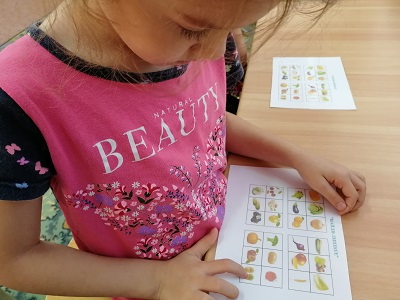 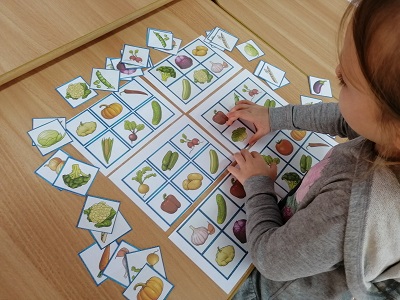 Играем в дидактические игры
ПОЗНАВАТЕЛЬНОЕ
РАЗВИТИЕ
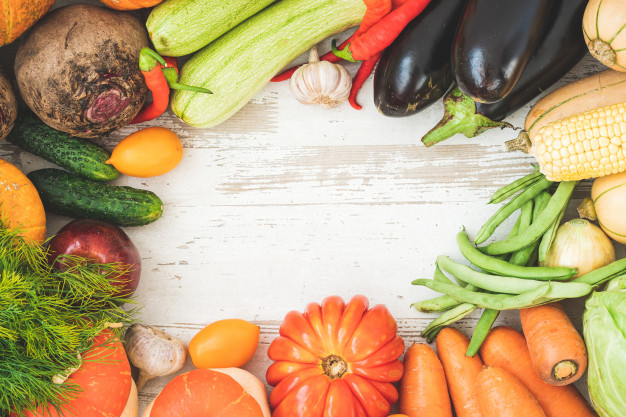 ОСНОВНОЙ ЭТАП
«Да-нетка»
«Собери  картинки»
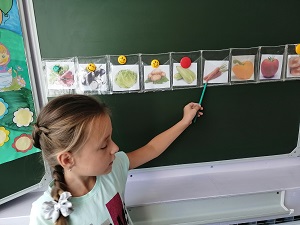 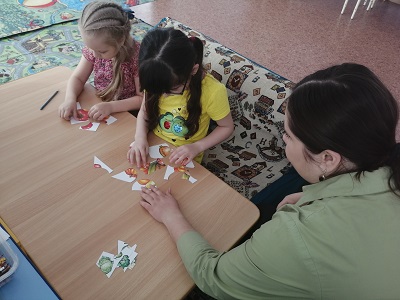 «Угадай на ощупь»»
«Собираем урожай»»
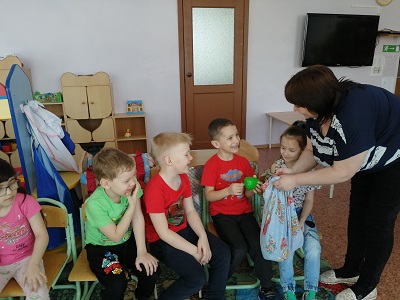 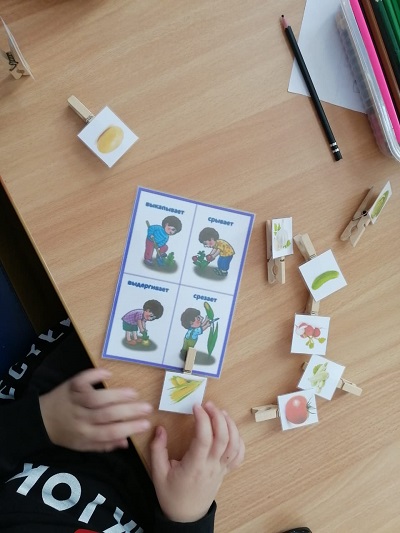 Играем в дидактические игры
ПОЗНАВАТЕЛЬНОЕ
РАЗВИТИЕ
ОСНОВНОЙ ЭТАП
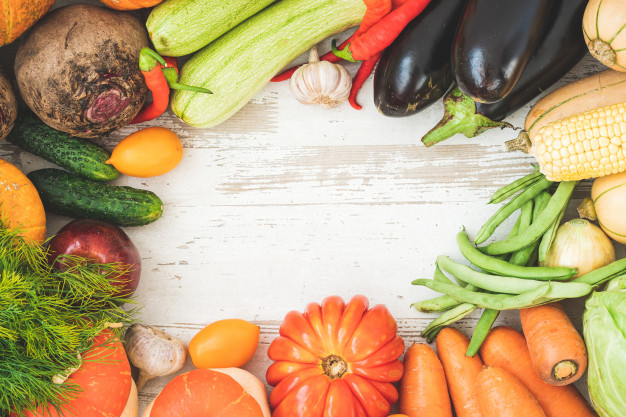 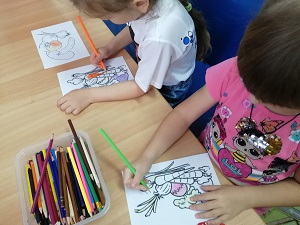 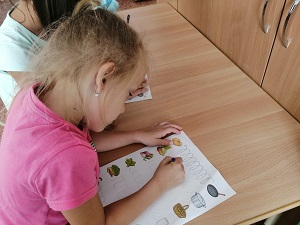 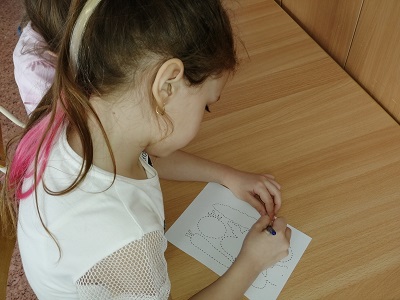 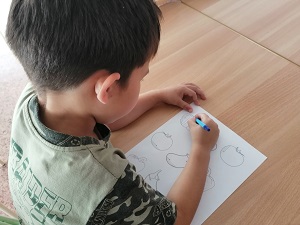 Играем в пальчиковые игры,  раскрашиваем овощи, находим тень овощей, рисуем овощи по точкам, по образцу.
ПОЗНАВАТЕЛЬНОЕ
РАЗВИТИЕ
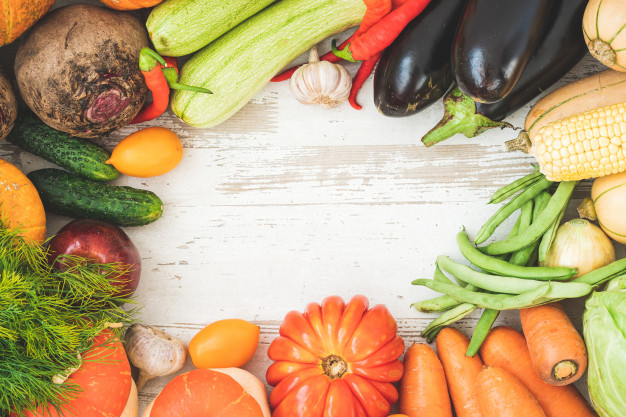 ОСНОВНОЙ ЭТАП
ИТОГОВОЕ МЕРОПРИЯТИЕ  «В ГОСТЯХ У ТЁТУШКИ ГОРОШИНЫ»
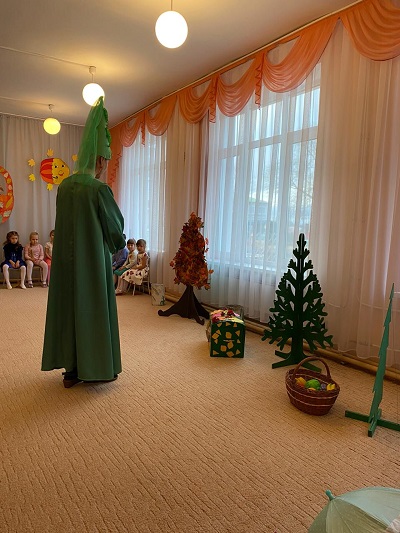 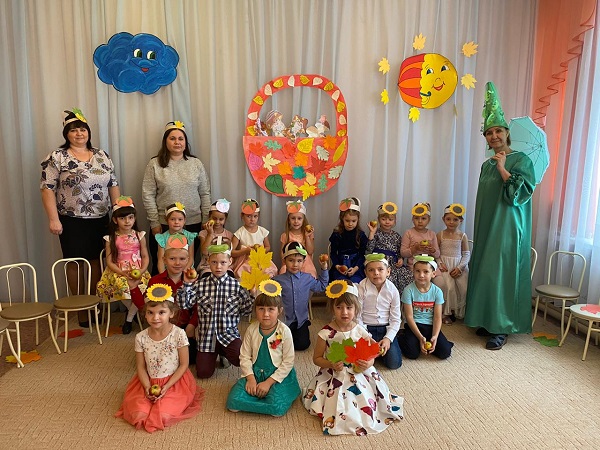 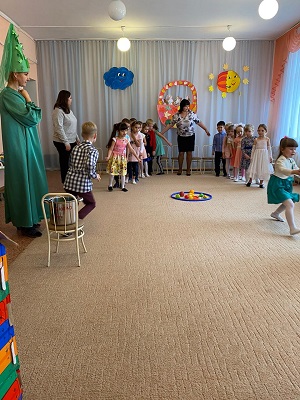 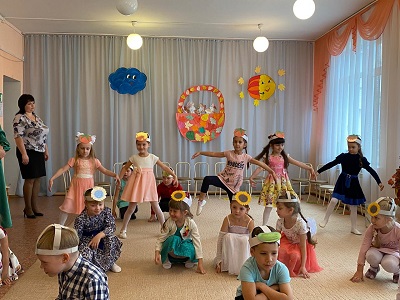 ПОЗНАВАТЕЛЬНОЕ
РАЗВИТИЕ
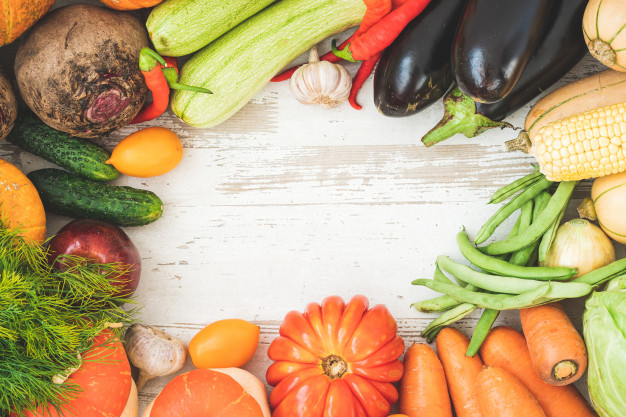 ОСНОВНОЙ ЭТАП
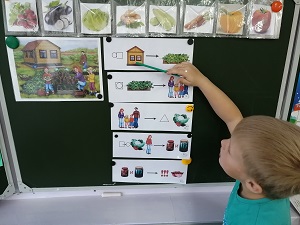 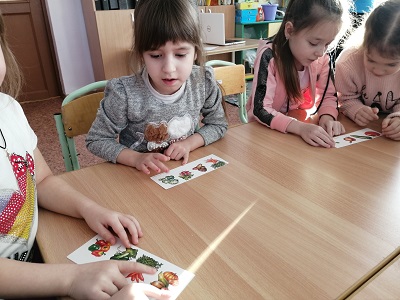 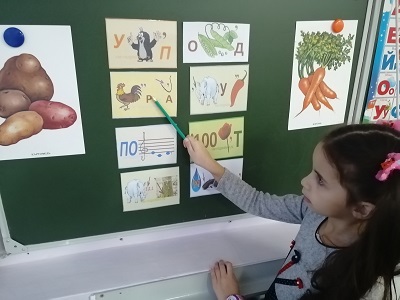 РЕЧЕВОЕ
РАЗВИТИЕ
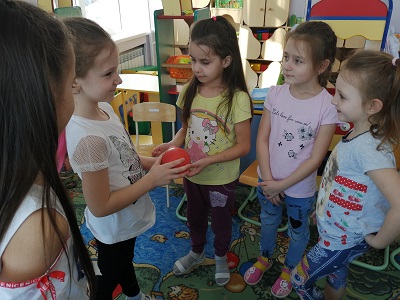 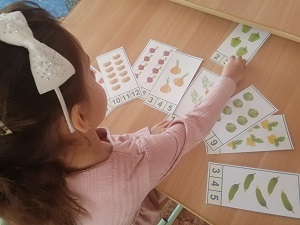 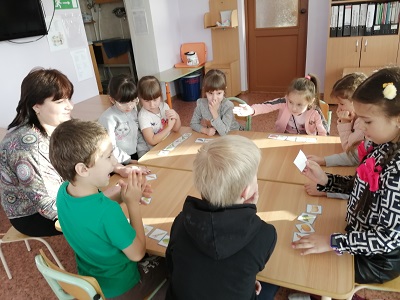 Составление  рассказов, словесные и пальчиковые игры
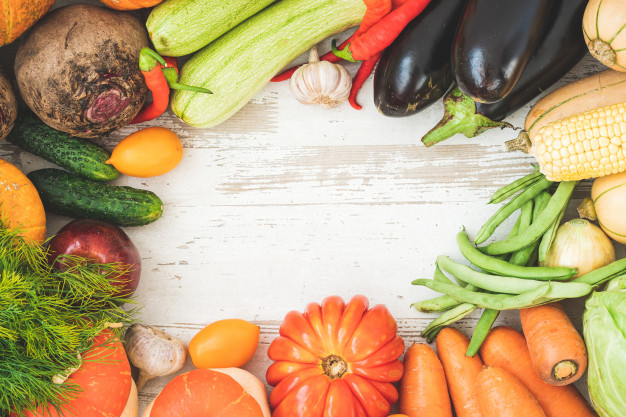 ОСНОВНОЙ ЭТАП
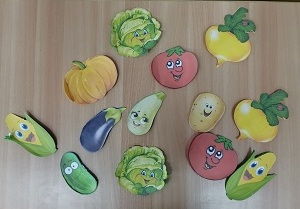 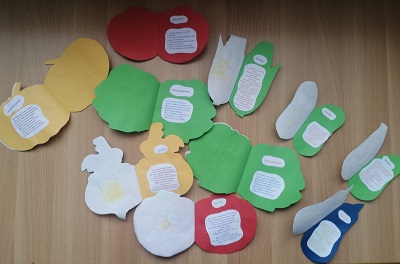 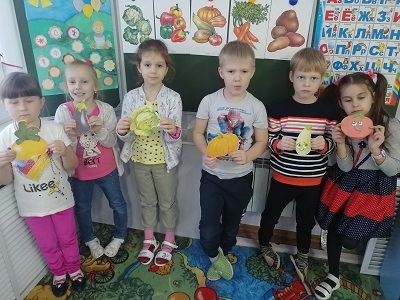 Элементы технологии ТРИЗ:  загадки, ребусы об овощах.
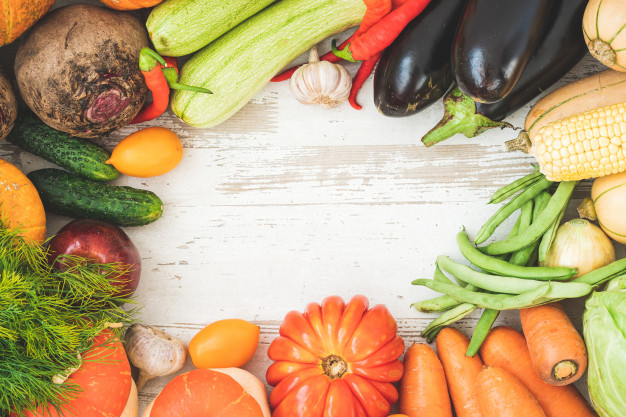 ОСНОВНОЙ ЭТАП
Просмотр мультфильмов
Отгадывание загадок
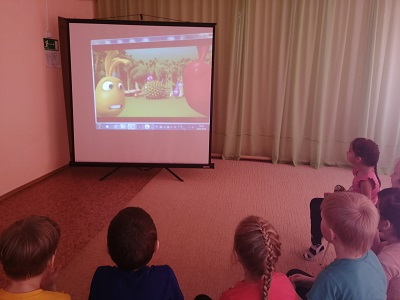 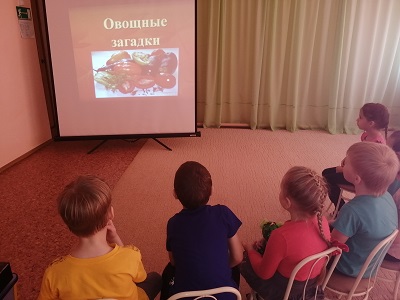 СОЦИАЛЬНО- КОММУНИКАТИВНОЕ
РАЗВИТИЕ
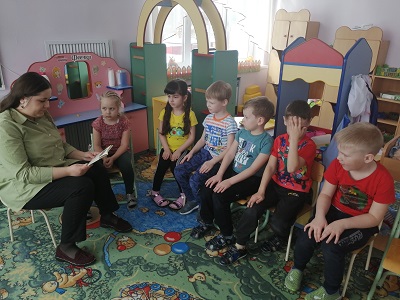 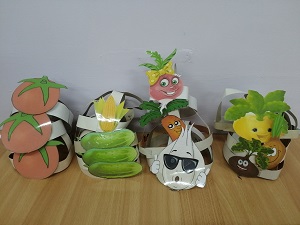 Чтение сказок, рассказов
Изготовление шапочек-масок
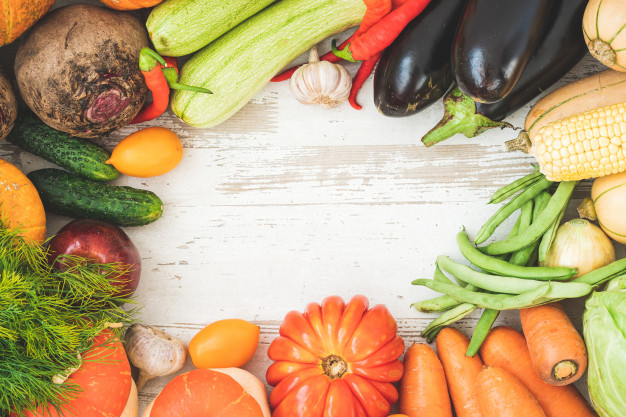 ОСНОВНОЙ ЭТАП
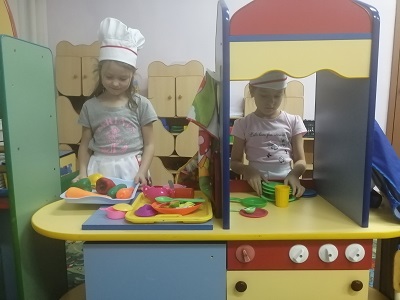 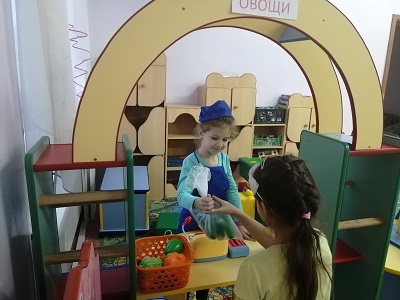 СОЦИАЛЬНО- КОММУНИКАТИВНОЕ
РАЗВИТИЕ
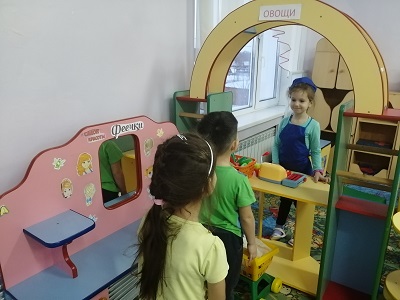 Сюжетно-ролевые игры «Поварята», «Овощной магазин»
ОСНОВНОЙ ЭТАП
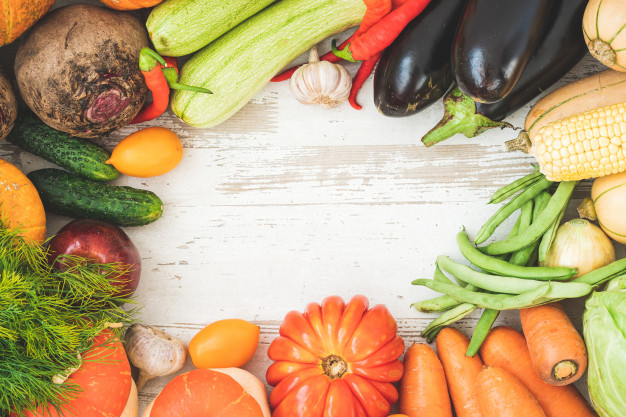 Пластилинография ( лепка пластилиновыми нитями)
Лепка «Овощи в корзине»
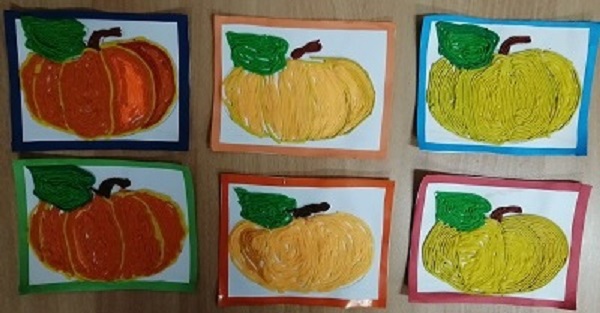 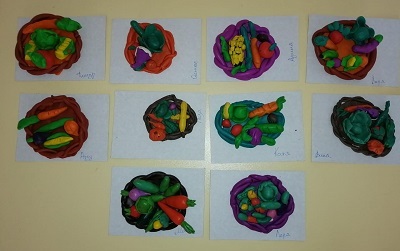 ХУДОЖЕСТВЕННО-ЭСТЕТИЧЕСКОЕ
РАЗВИТИЕ
Рисование «Овощной натюрморт
Аппликация  «Капуста»
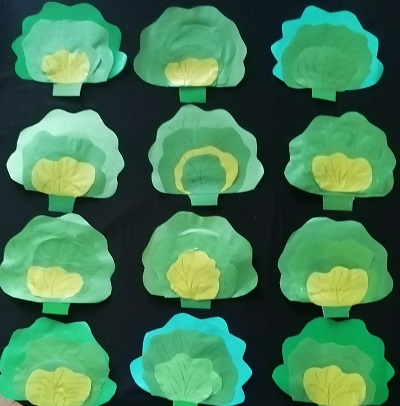 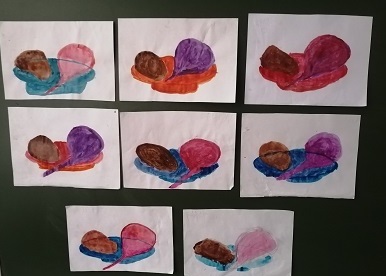 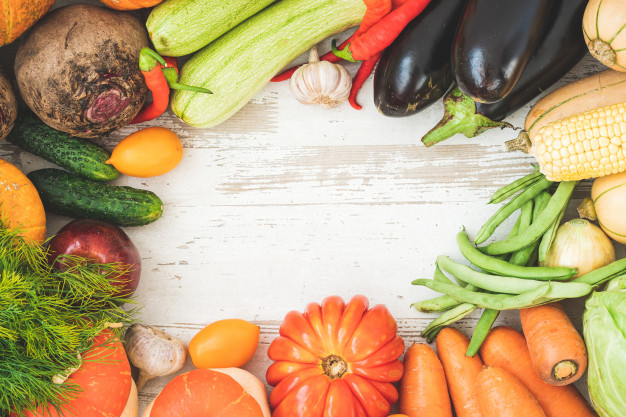 ОСНОВНОЙ ЭТАП
РАБОТА С РОДИТЕЛЯМИ
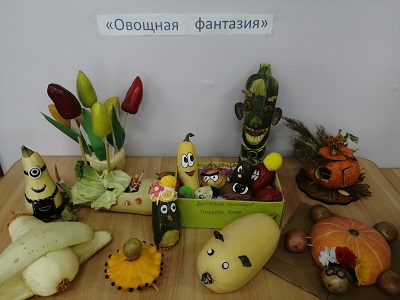 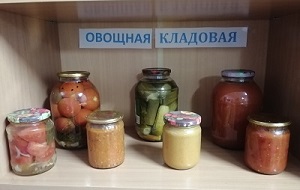 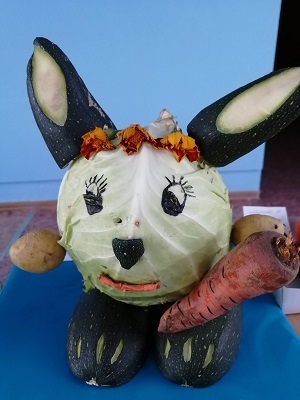 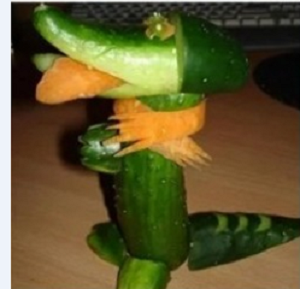 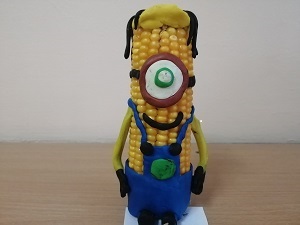 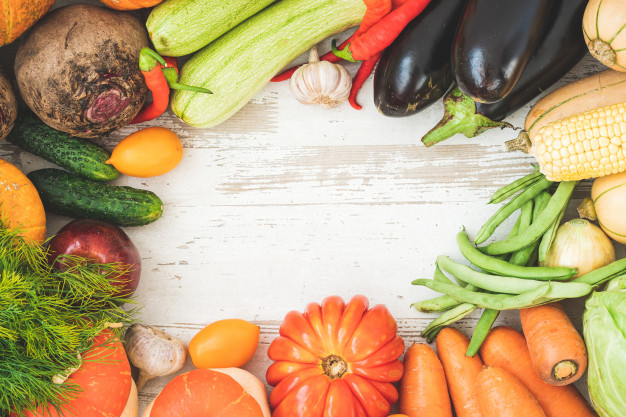 ОСНОВНОЙ ЭТАП
Мой огород
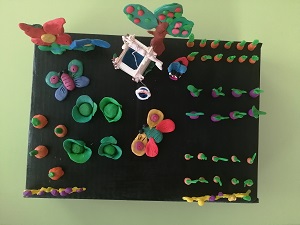 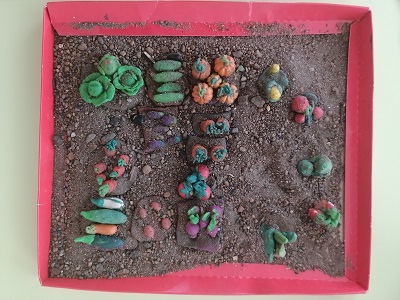 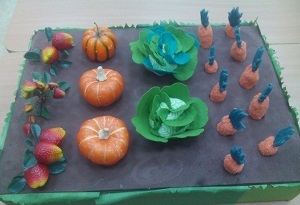 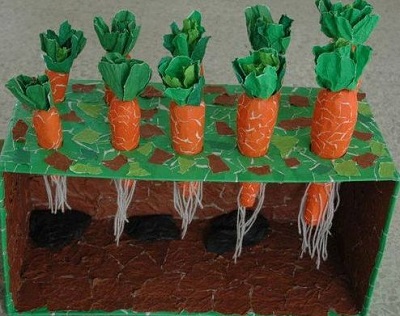 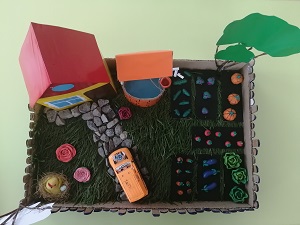 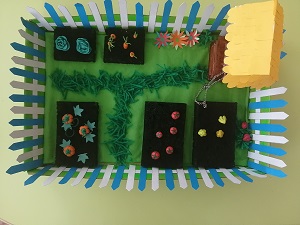 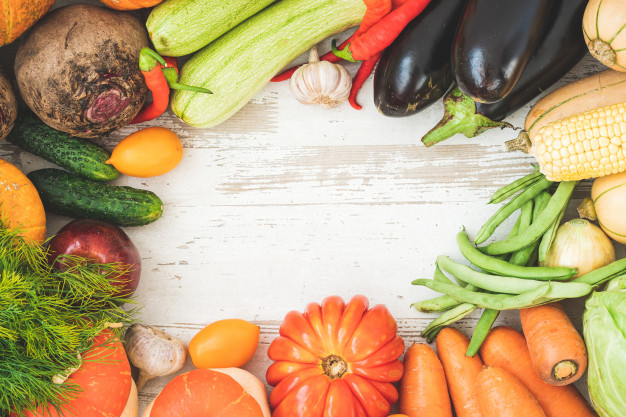 ОСНОВНОЙ ЭТАП
Мой огород
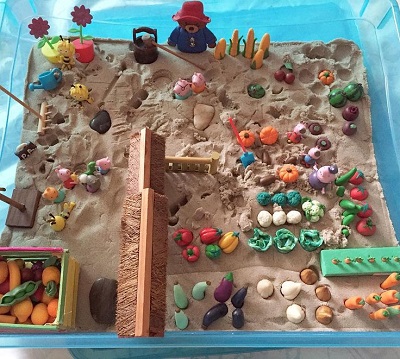 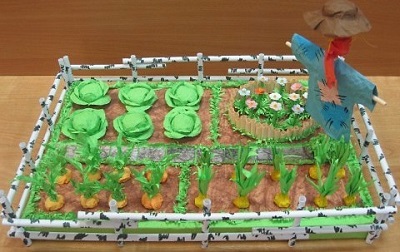 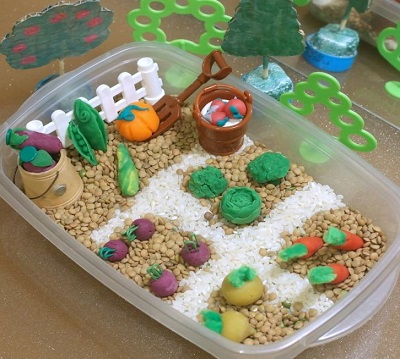 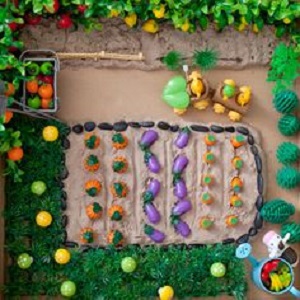 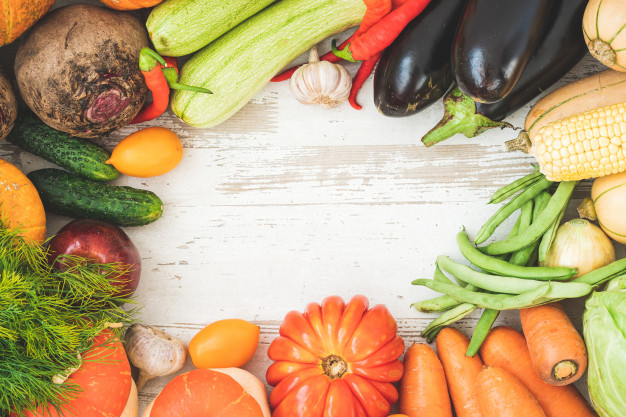 ЗАКЛЮЧИТЕЛЬНЫЙ ЭТАП
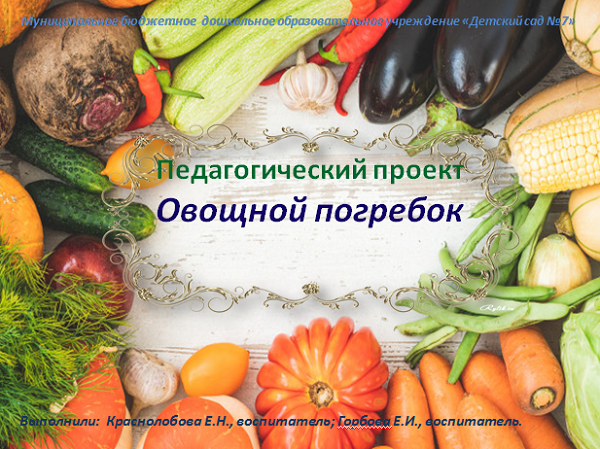 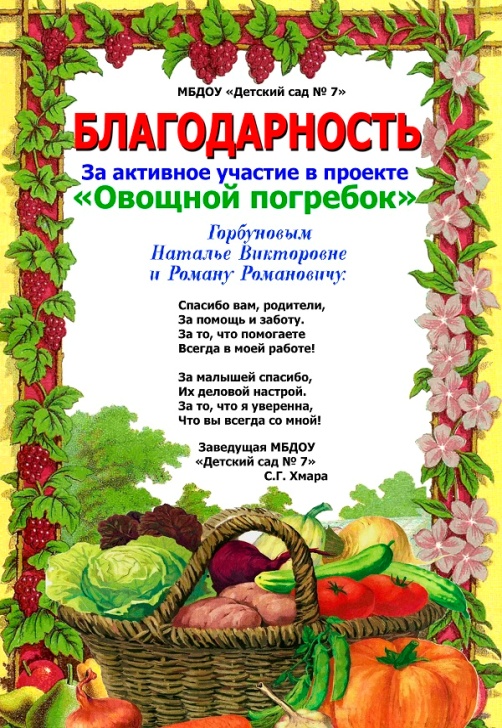 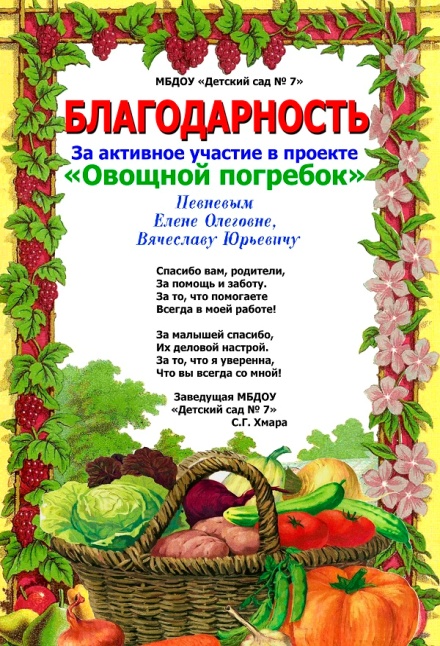 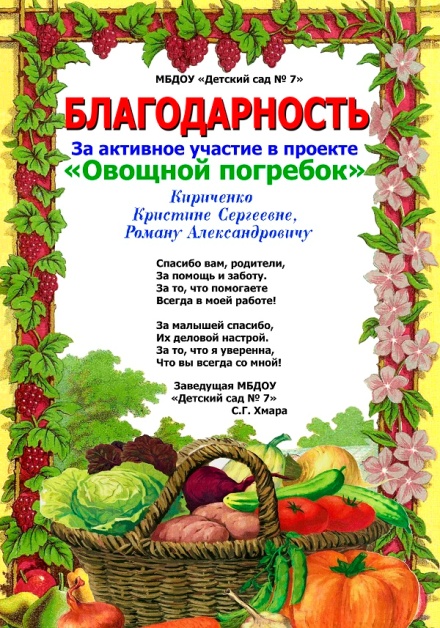 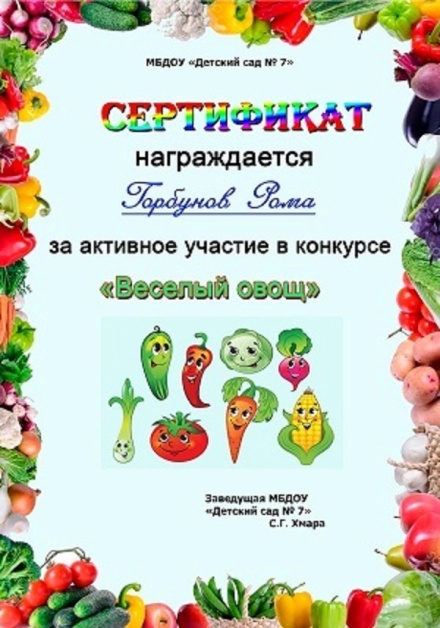 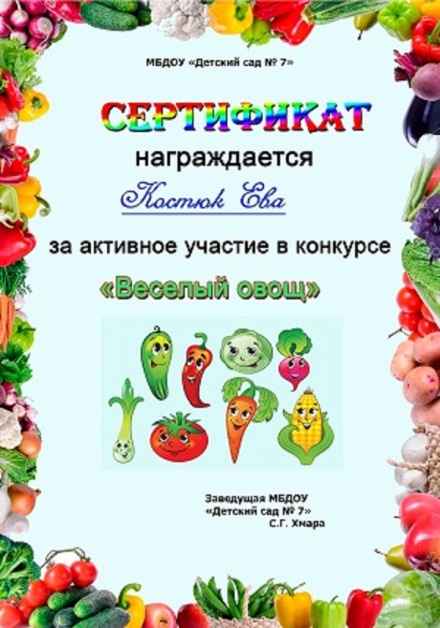 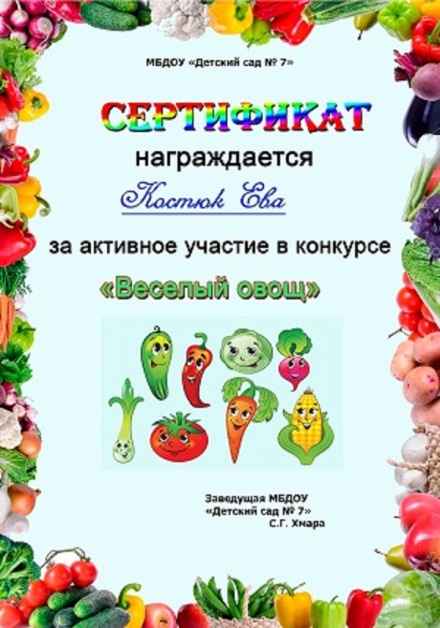 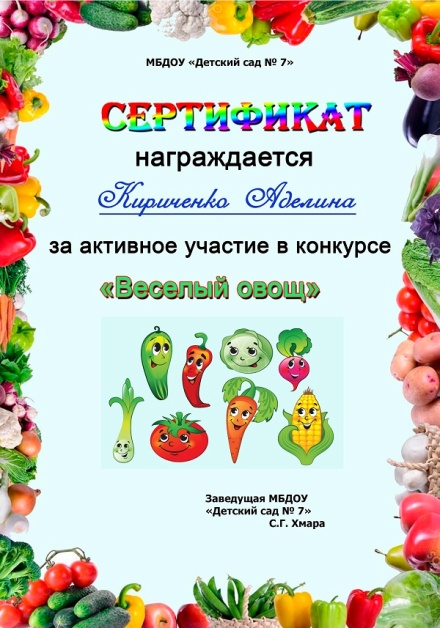 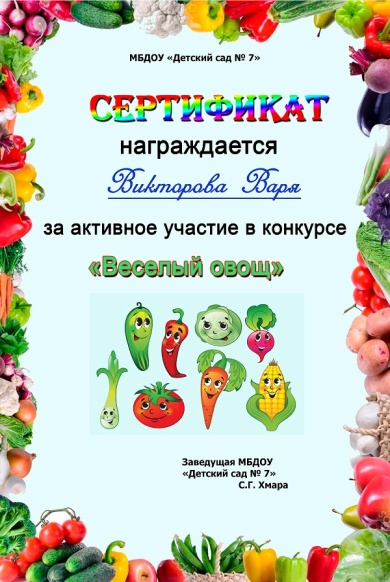 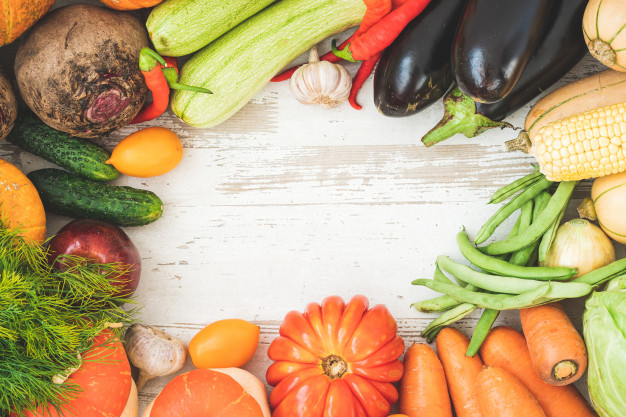 Заключительные положения, перспективы.
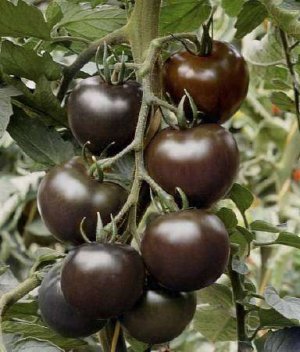 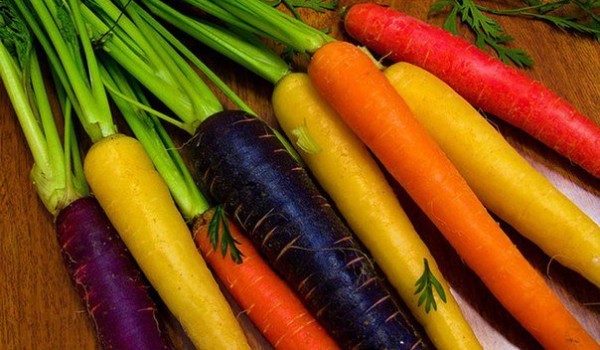 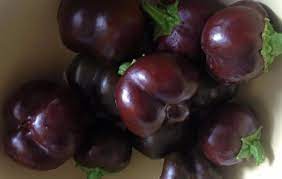 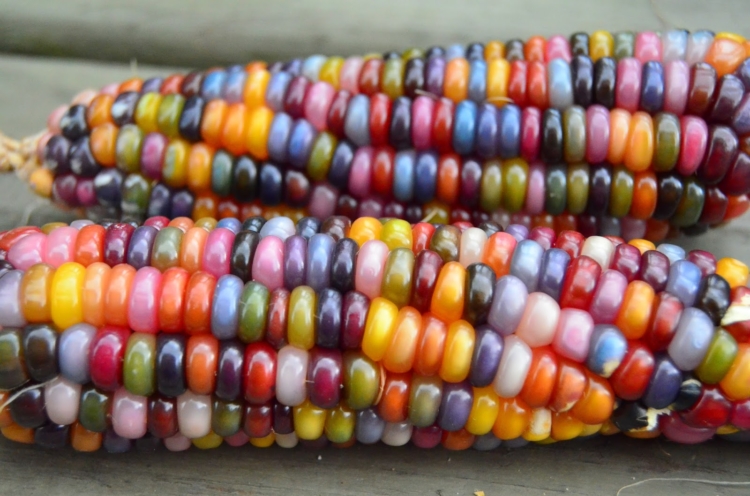